Spanish Sounds 3
Accents
The accent (/) helps you to pronounce the word.
The accent does not change the vowel sound. It tells you which syllable to pronounce with emphasis.
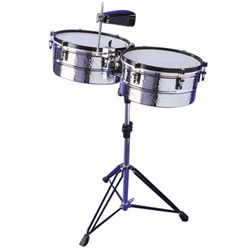 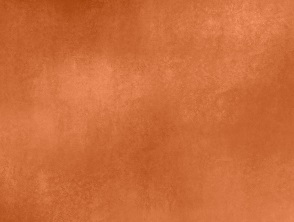 batería
marrón
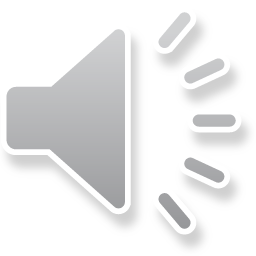 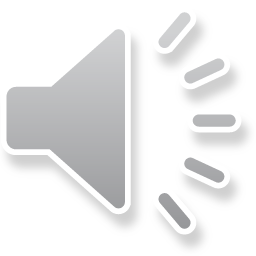 Stress
Words that end in a consonant other than n or s should be stressed or said the loudest, on the last syllable.
doctor
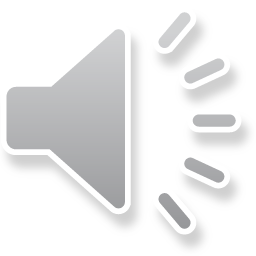 Words that end in a vowel, n, or s should be stressed or said the loudest, on the second to last syllable.
libro
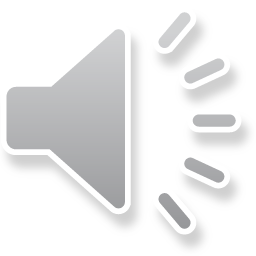 Every possible pronunciation of each letter of the Spanish alphabet in ONE sentence! See clip below.
The sentence in Spanish and English
La cigüeña gigante bebió ocho copas de whisky, más quince jarras llenas de fría cerveza rubia, y enseguida huyó en un taxi.
The giant stork drank eight glasses of whiskey, plus fifteen full mugs of cold pale ale, and escaped in a taxi right away.